KWL Grid
China’s Location
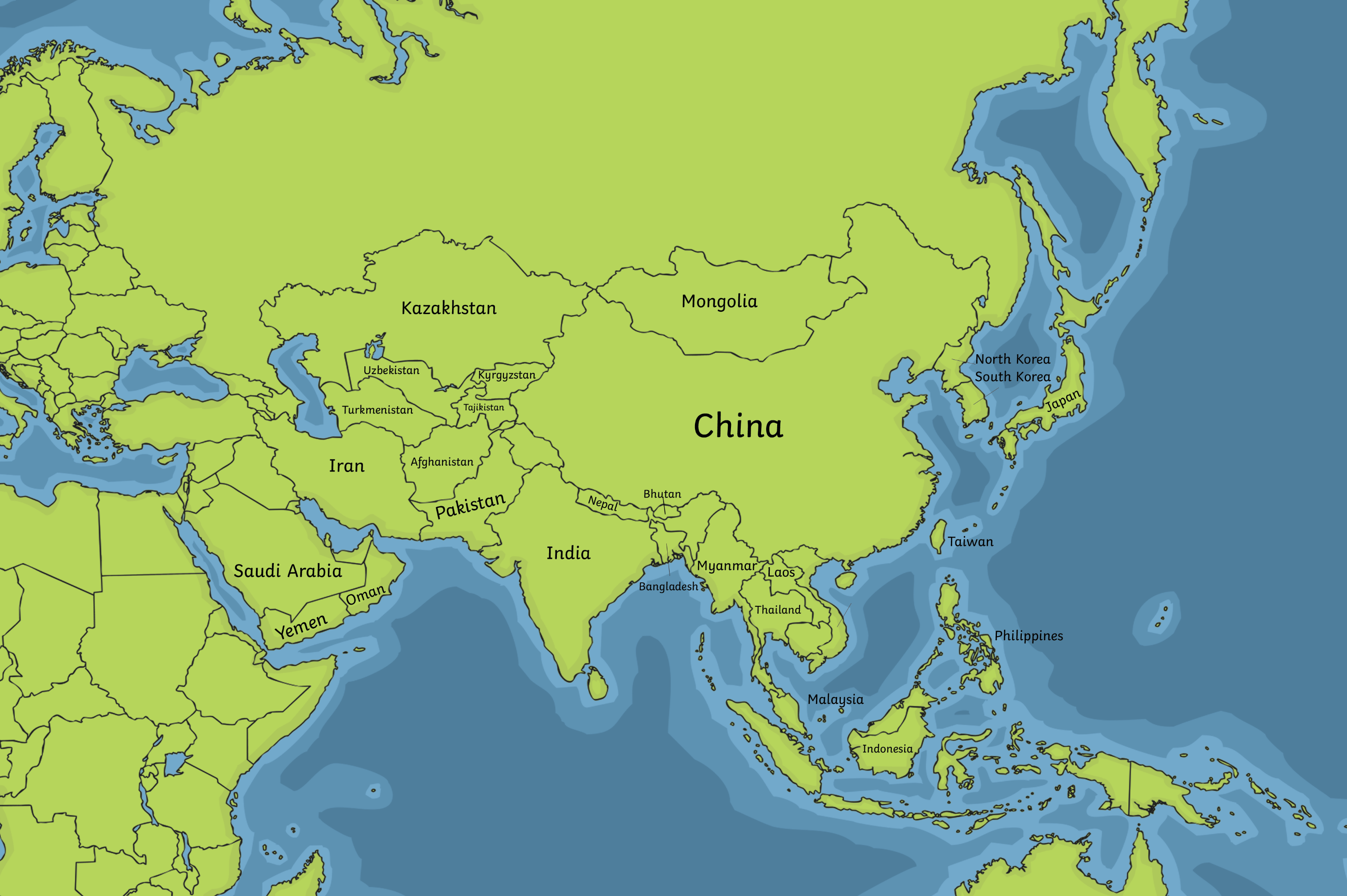 China is a country in Asia.

It is officially known as the People’s Republic of China (PRC).

It is the world’s second largest country.
China’s Location
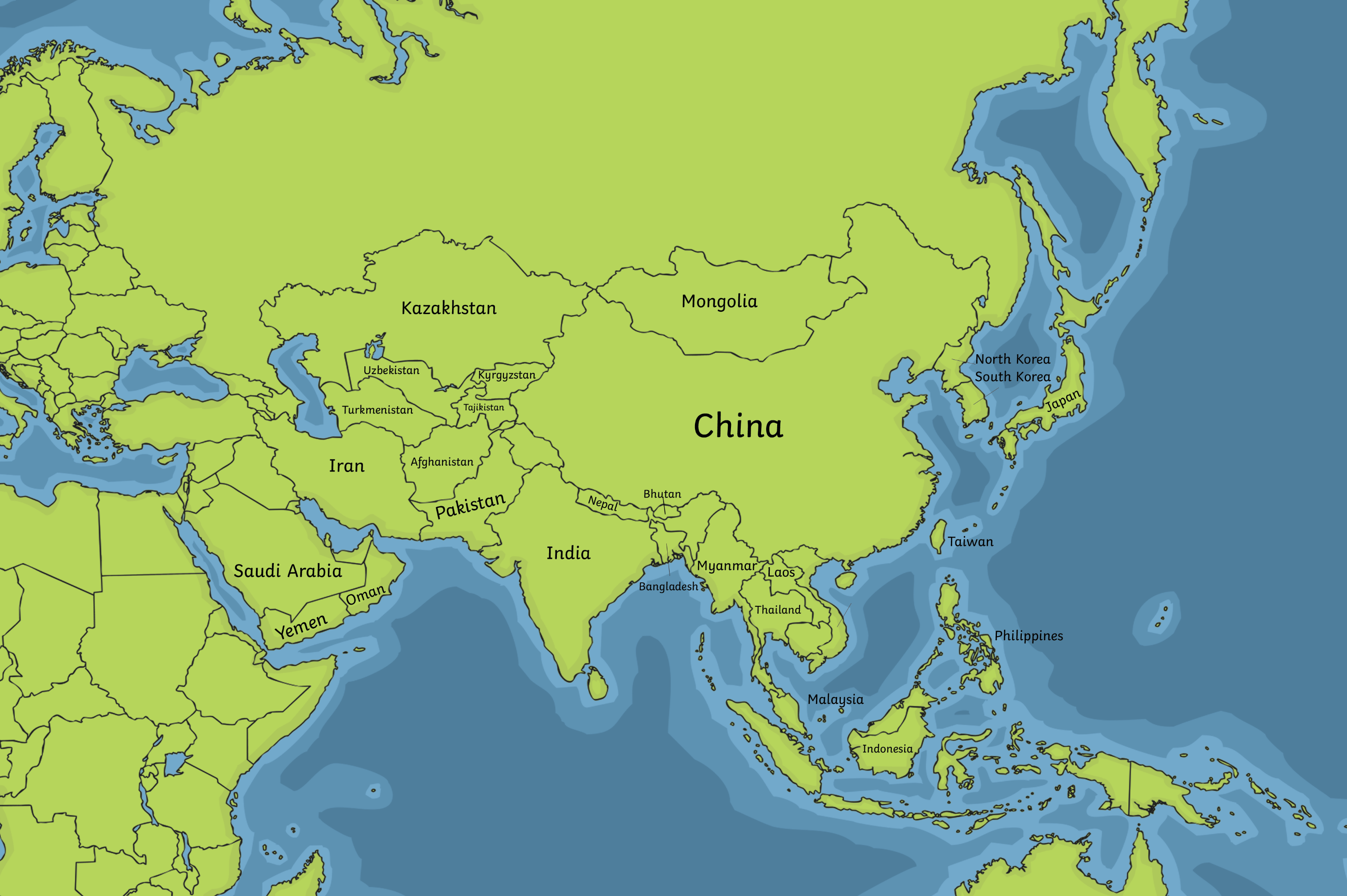 The capital city of China is Beijing.

The largest city in China is Shanghai.
Beijing
China is the most populous country in the world with over 1.35 billion people living there.

It contains the third and sixth longest rivers in the world, the Yangtze and the Yellow rivers.
China’s Climate
China’s range of landscapes and environments are extremely vast, making the temperatures vary greatly across the country.
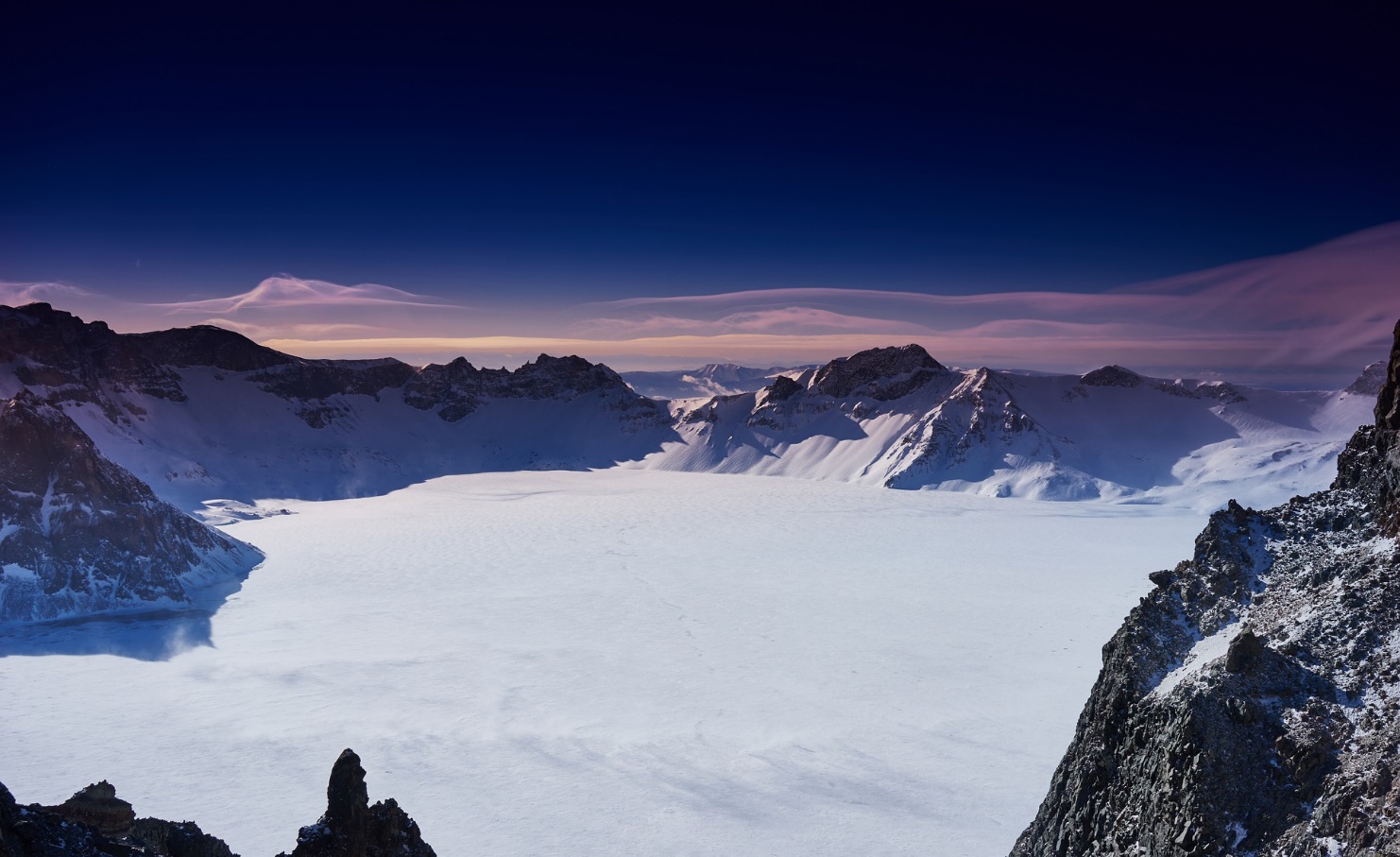 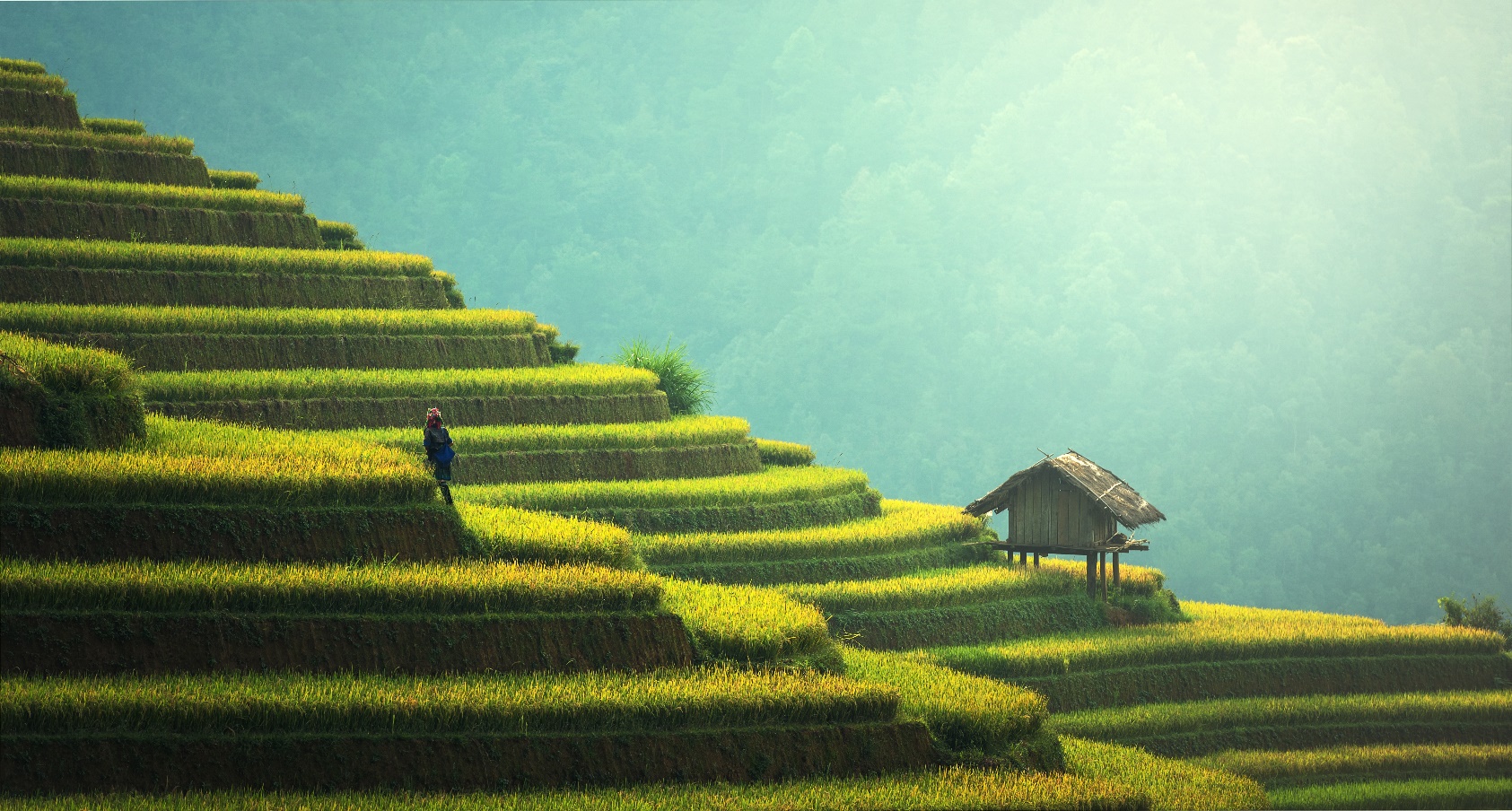 China’s Climate
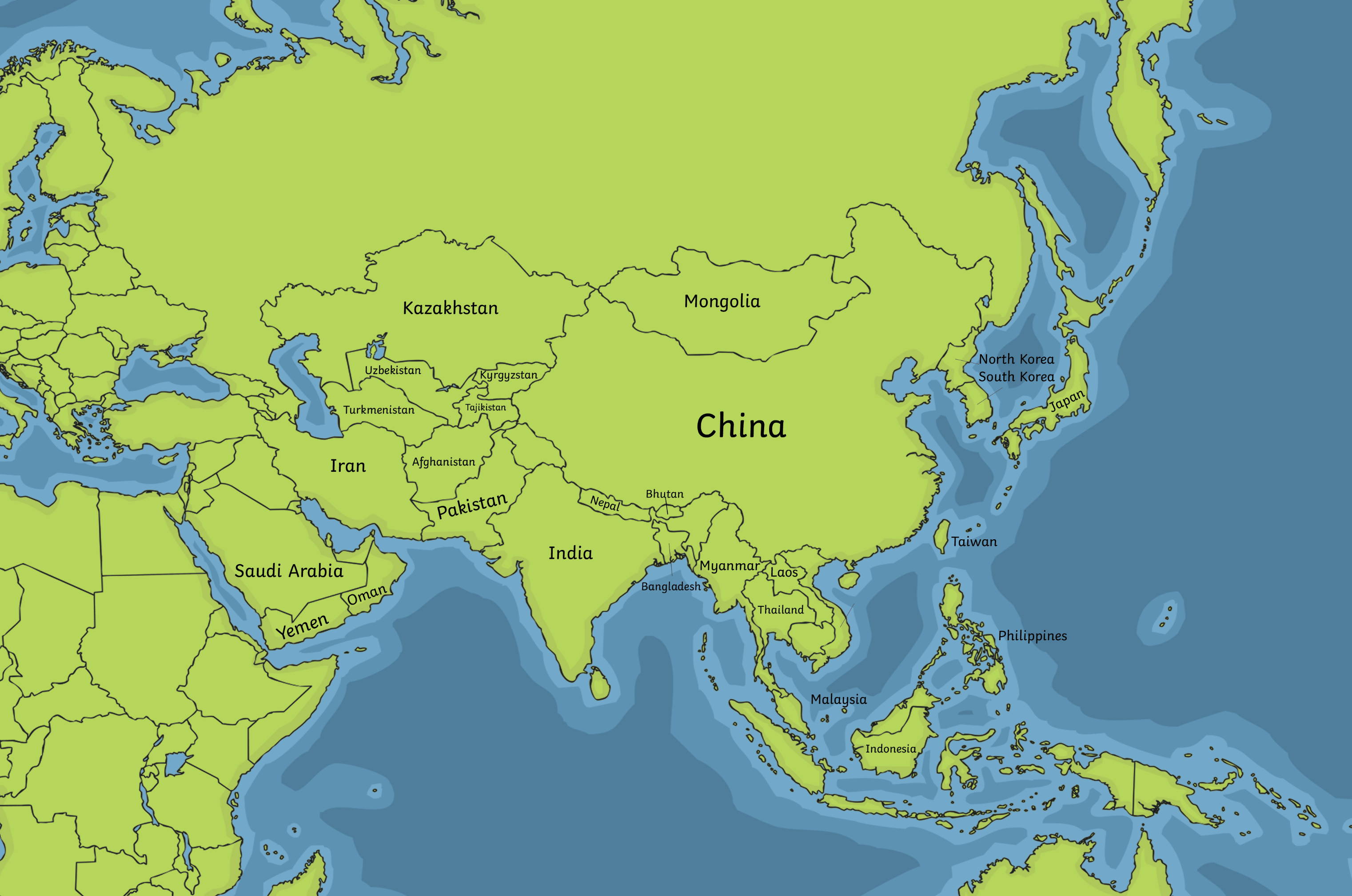 Dry seasons and wet monsoons are quite typical.

‘The Three Furnaces’ is a name referring to the hottest and most humid cities of China: Chongqing, Wuhan, and Nanjing.

China’s climate is extremely varied.
Nanjing
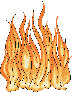 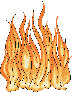 Chongqing
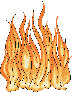 Wuhan
The Great Wall of China
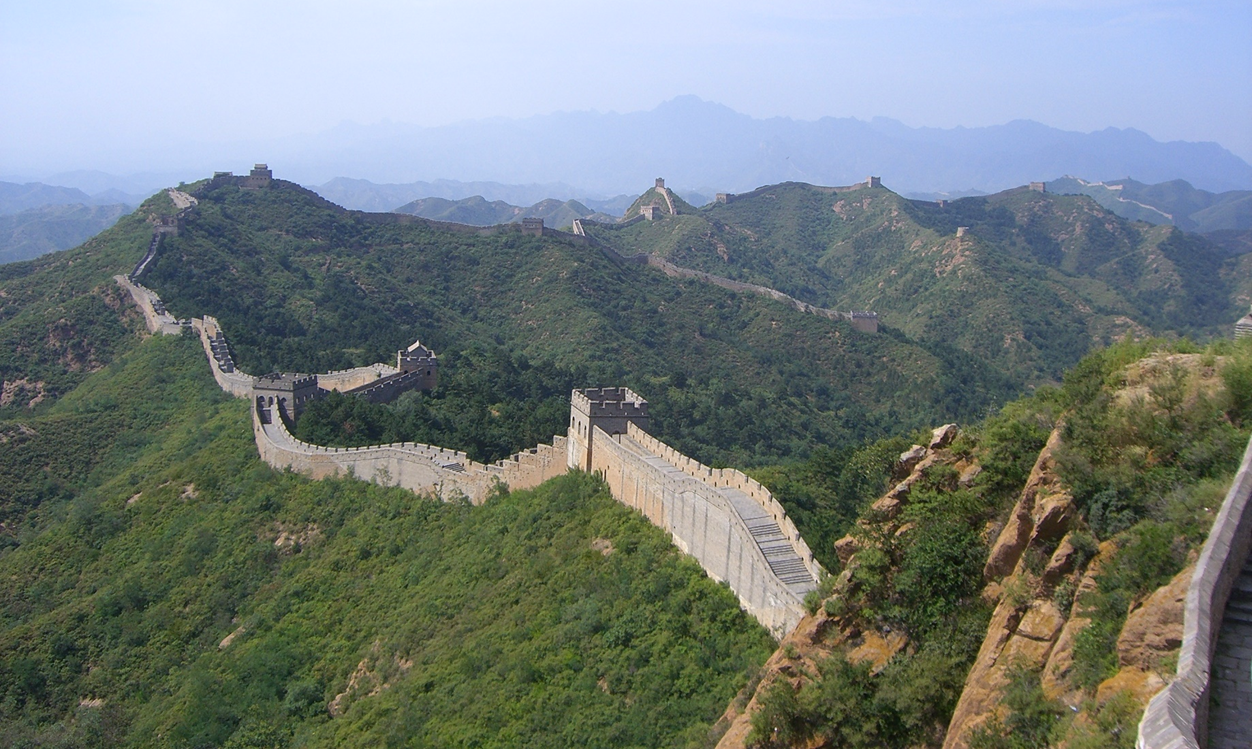 Hong Kong
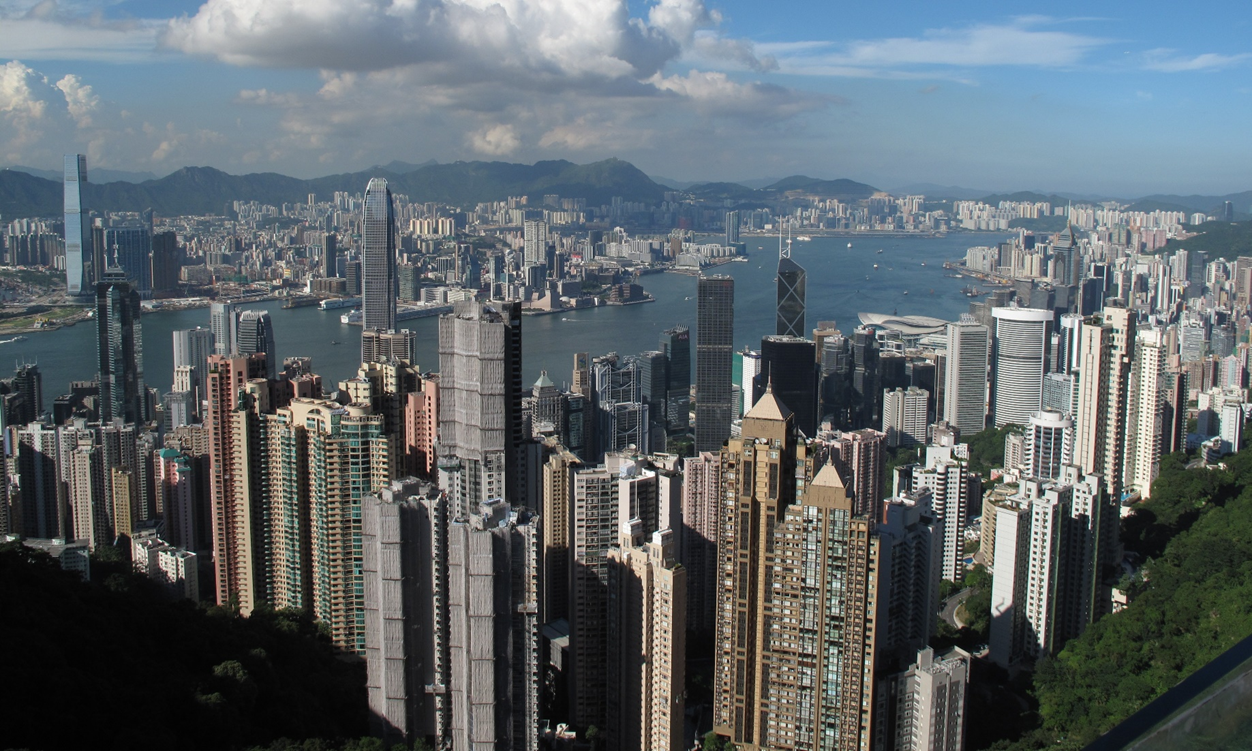 Culture
The official language of China is Mandarin, though          there are many                 different Chinese              dialects spoken             all over the country.

The Great Wall of                 China is the largest                man-made structure             in the world.

The Giant Panda is            native to China.
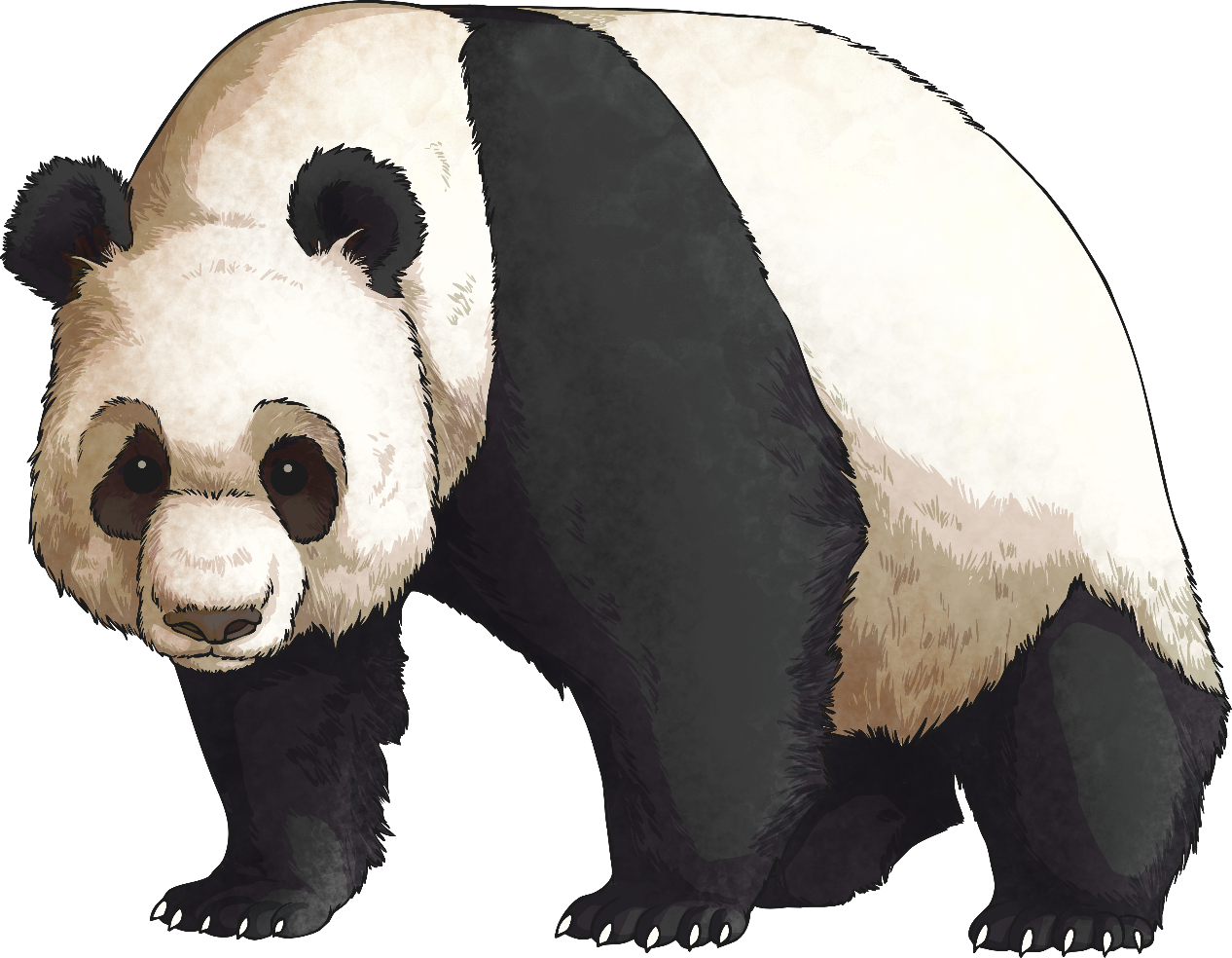 Culture
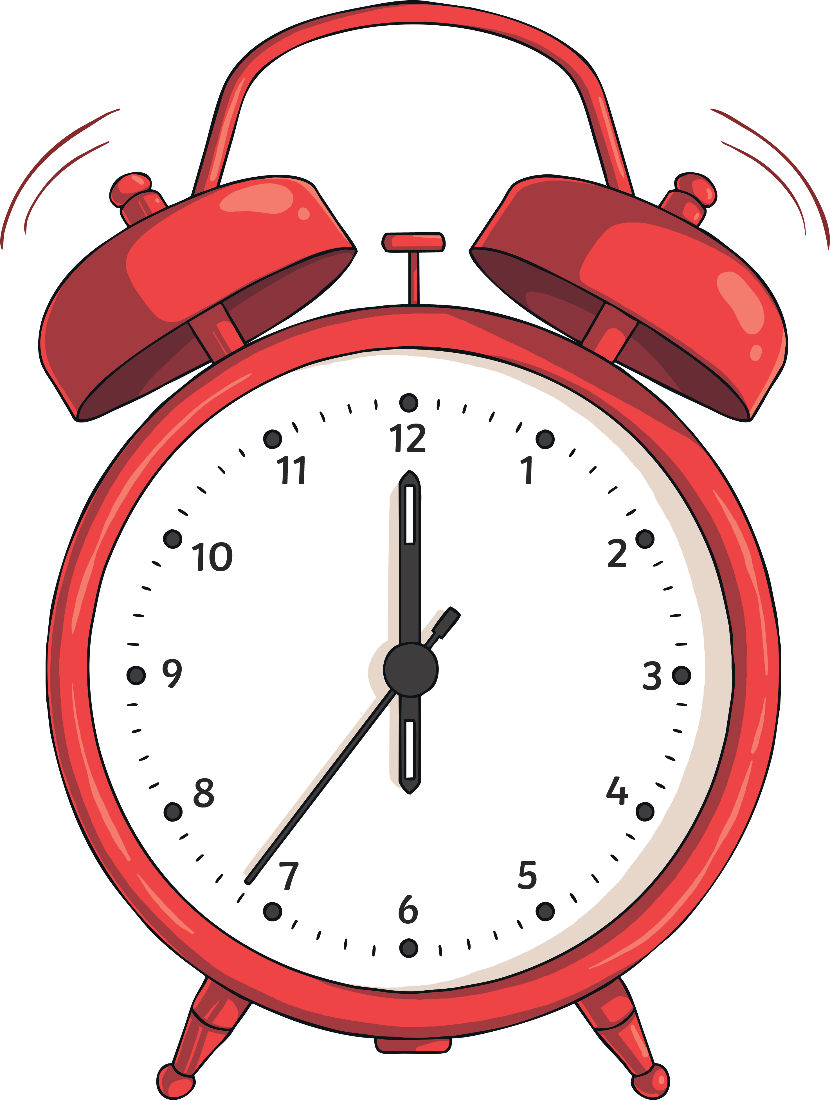 Though China technically runs through five time zones, the whole country actually runs on Beijing time, meaning that sunrise can happen as late as 10am in Western China.

The currency used is the Chinese Yuan Renminbi, commonly called Yuans (CNY,  ¥).
One Yuan Notes
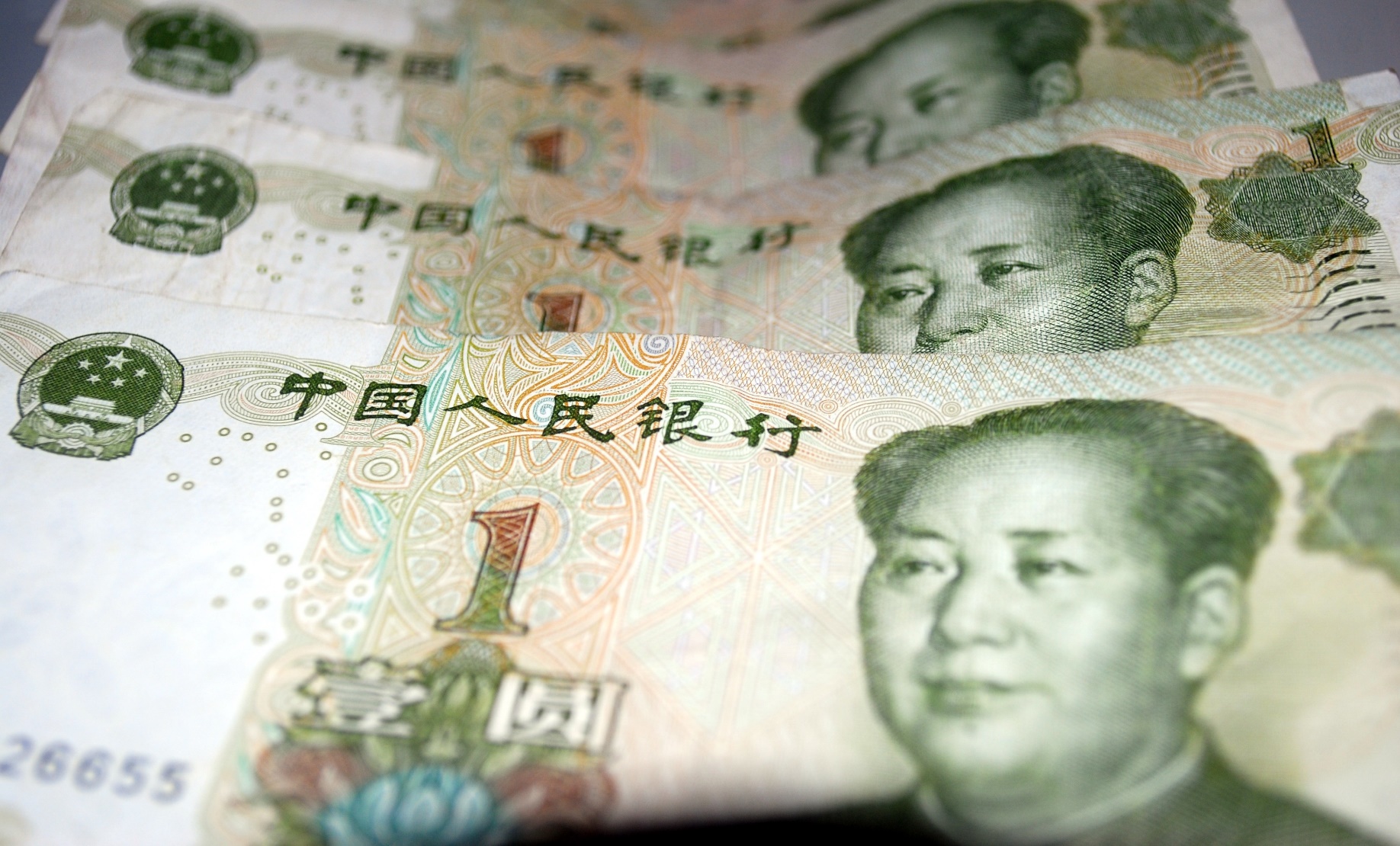 Shanghai
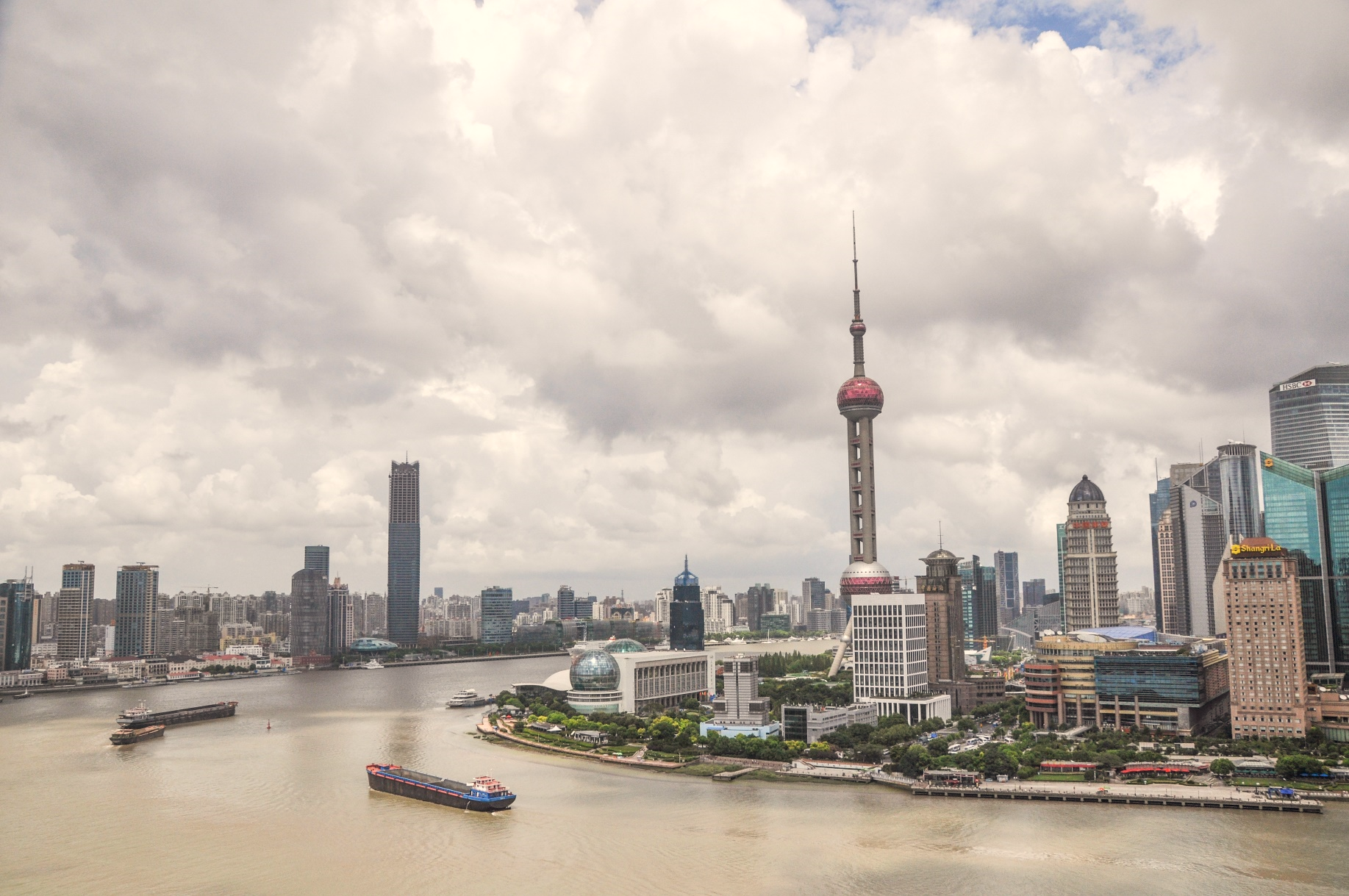 KWL Grid